Grade 3Unit 8WHERE’S GRANDMA?
LESSON 1
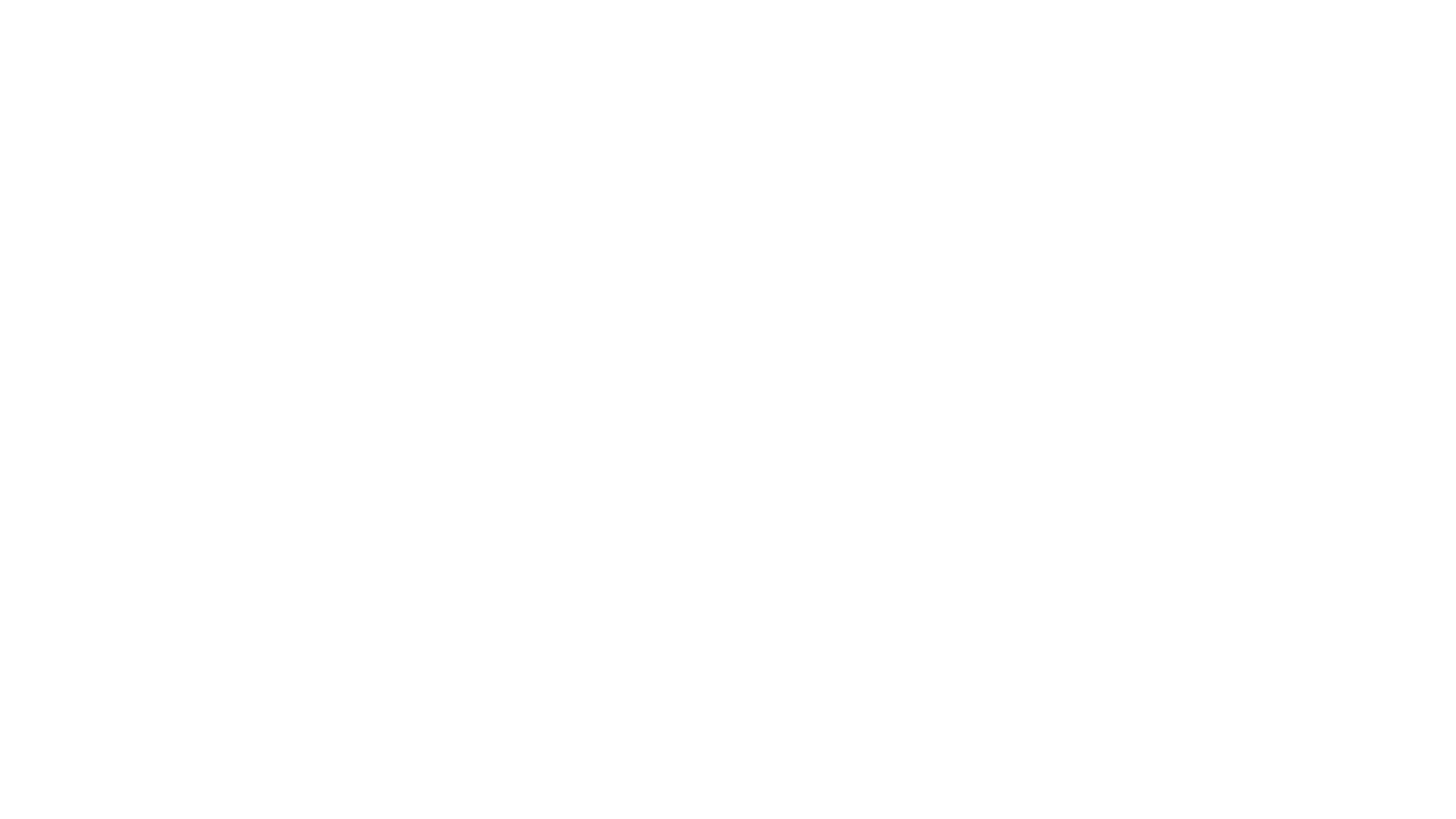 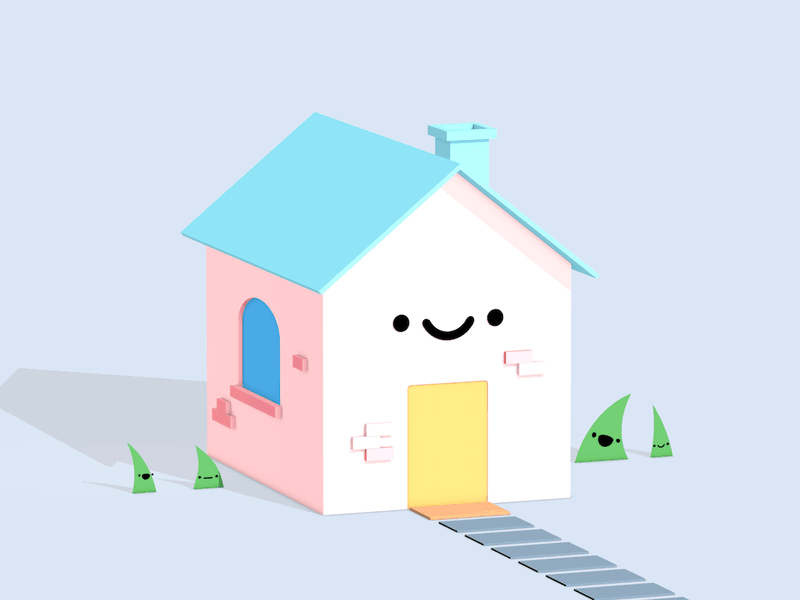 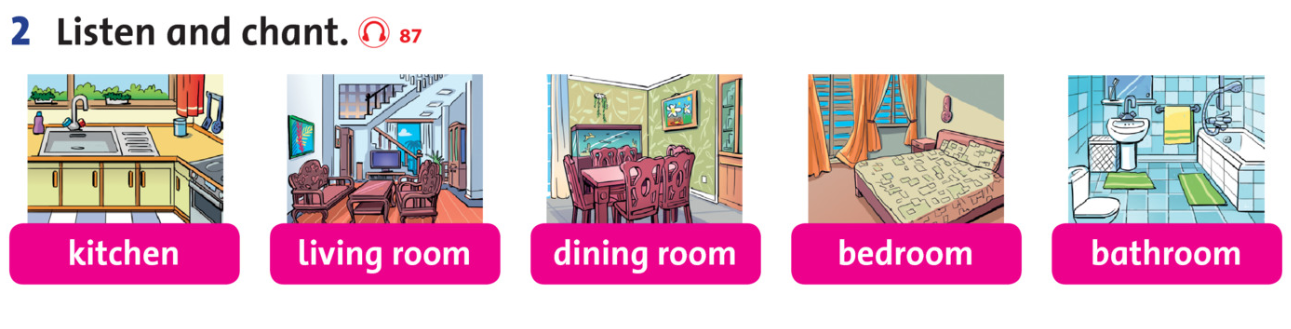 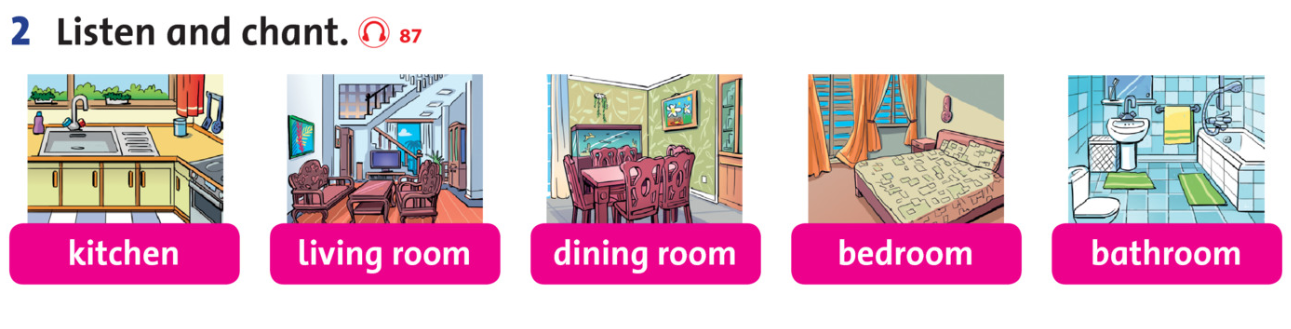 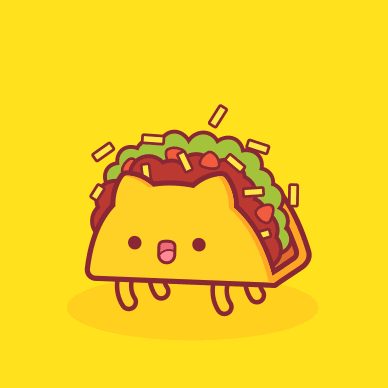 Game time
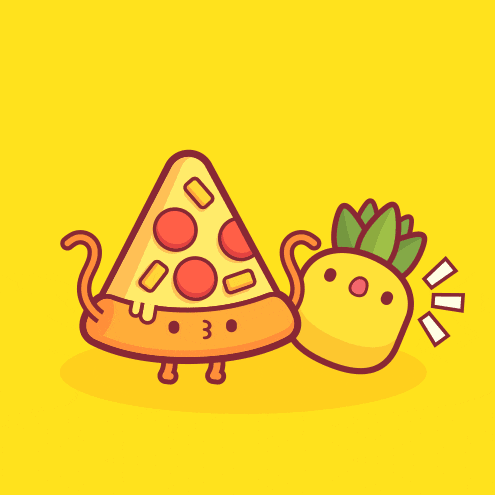 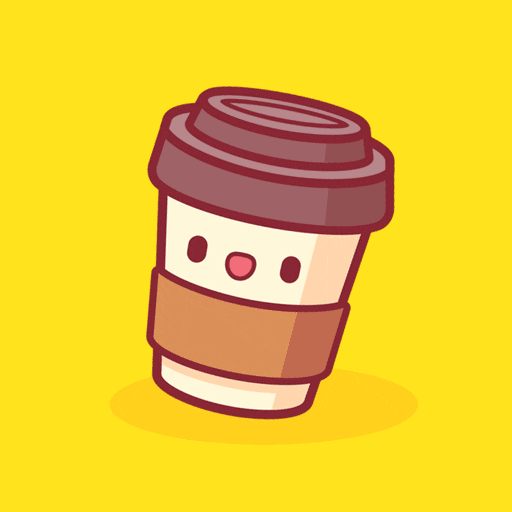 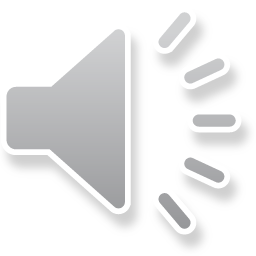 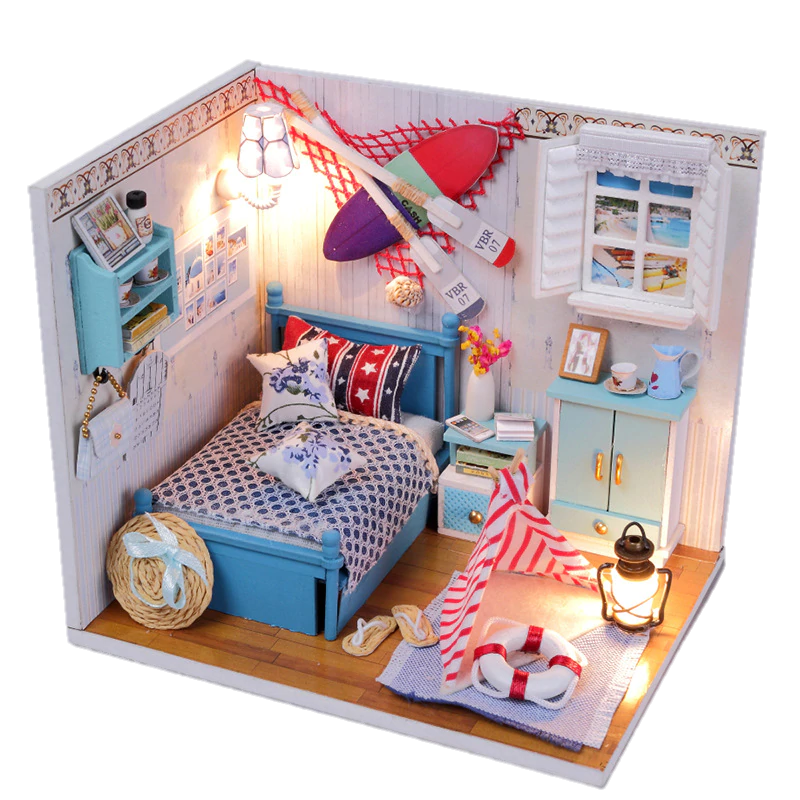 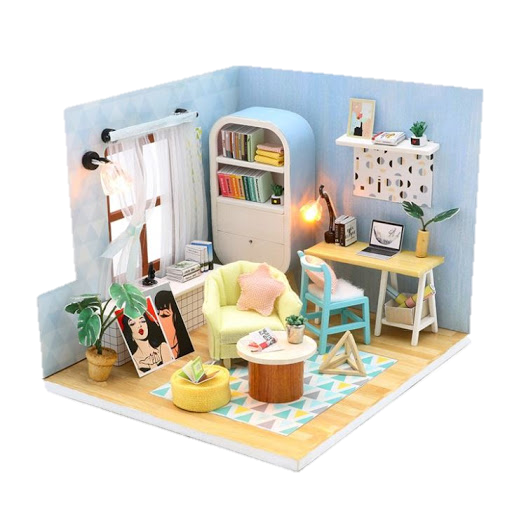 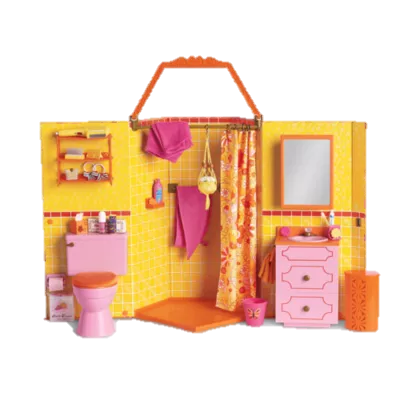 living room
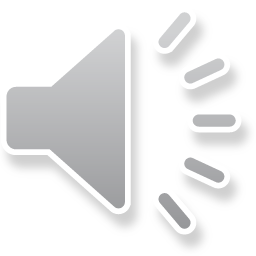 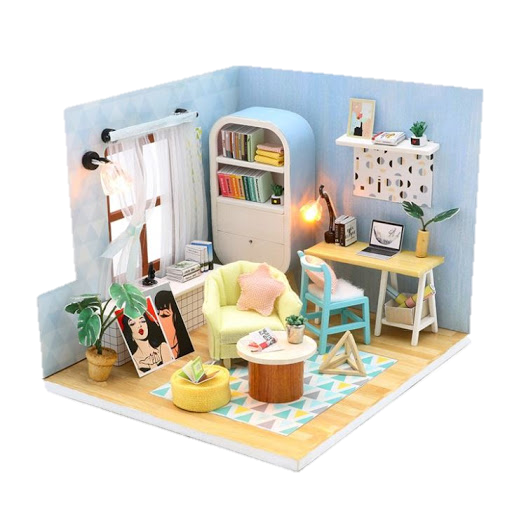 kitchen
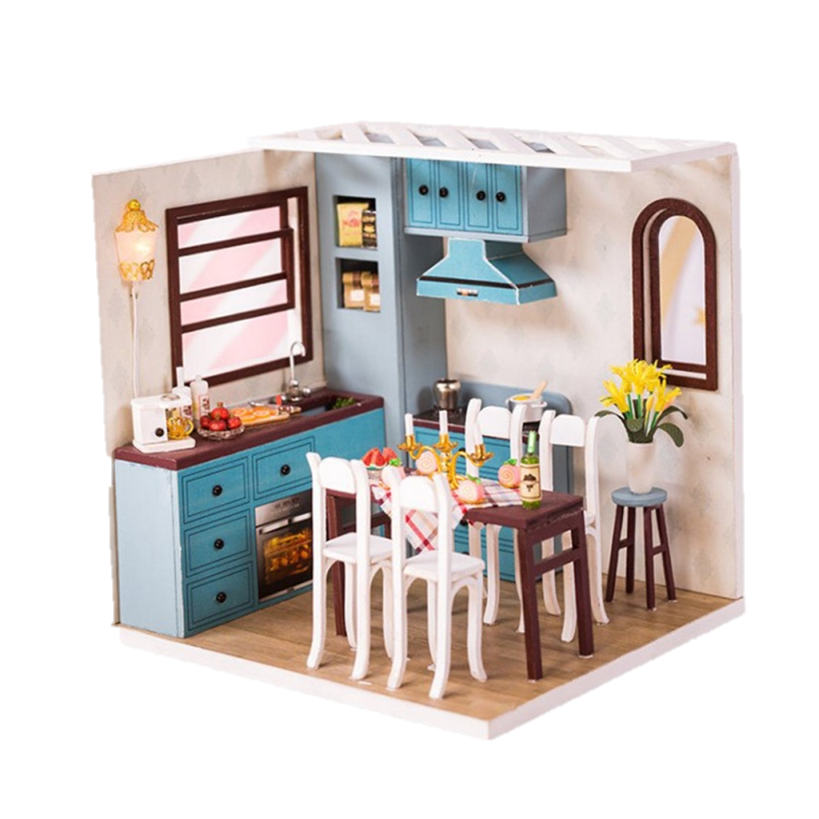 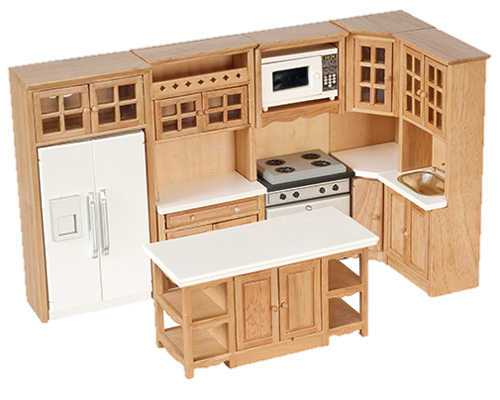 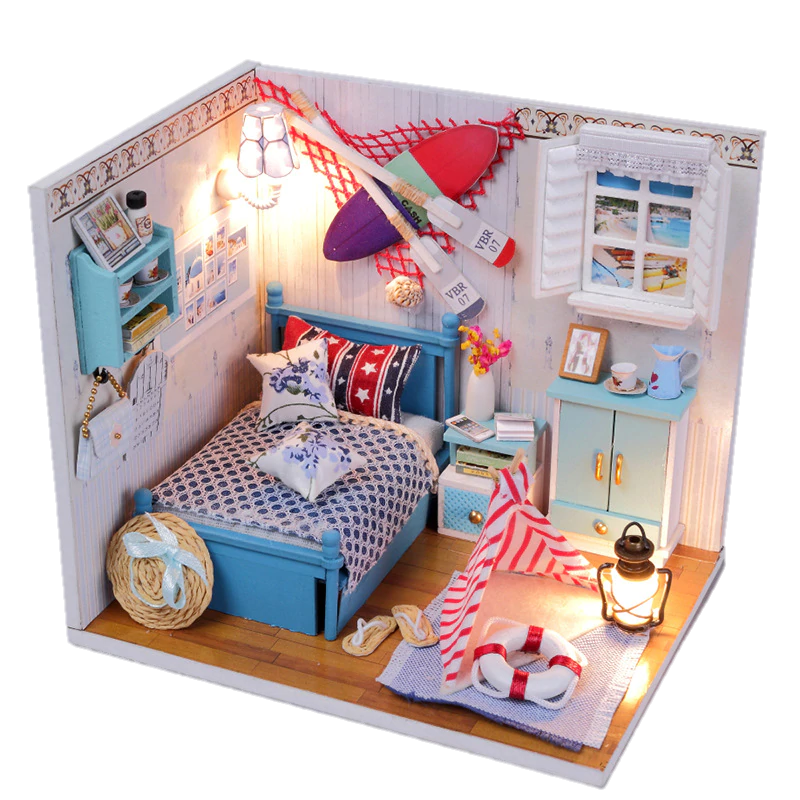 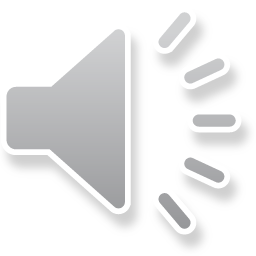 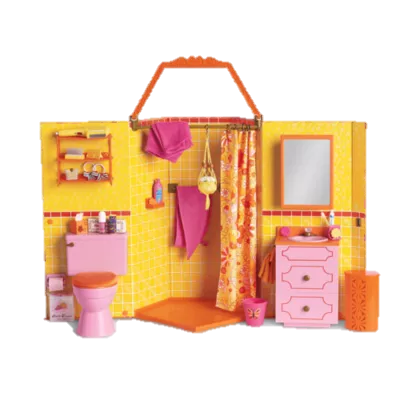 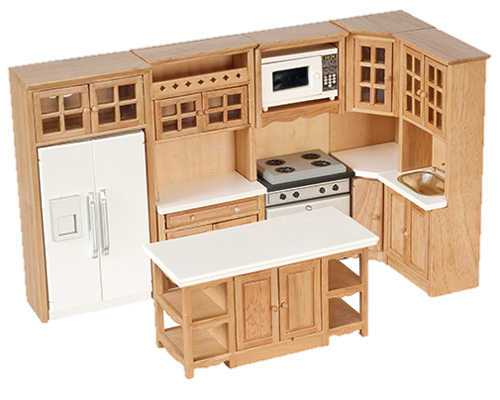 bedroom
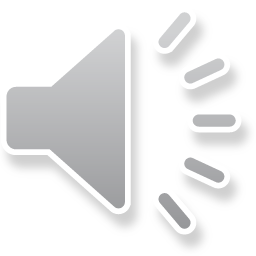 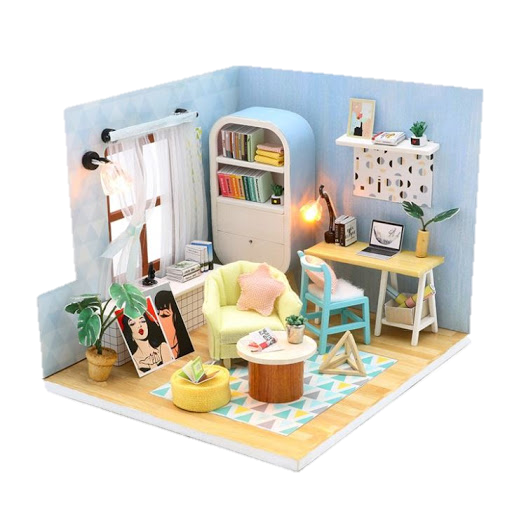 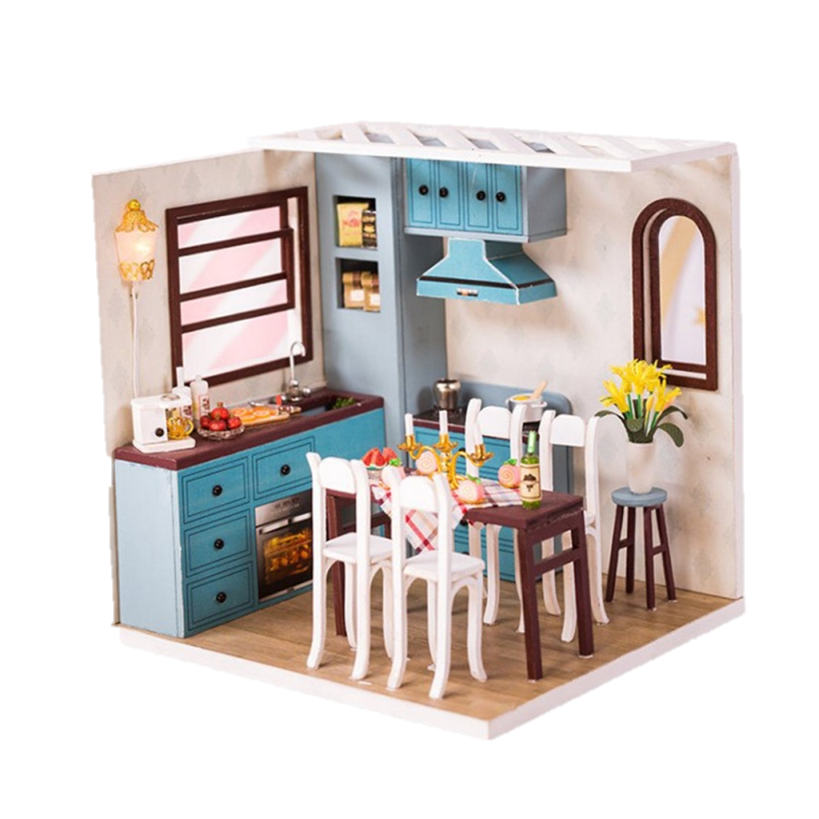 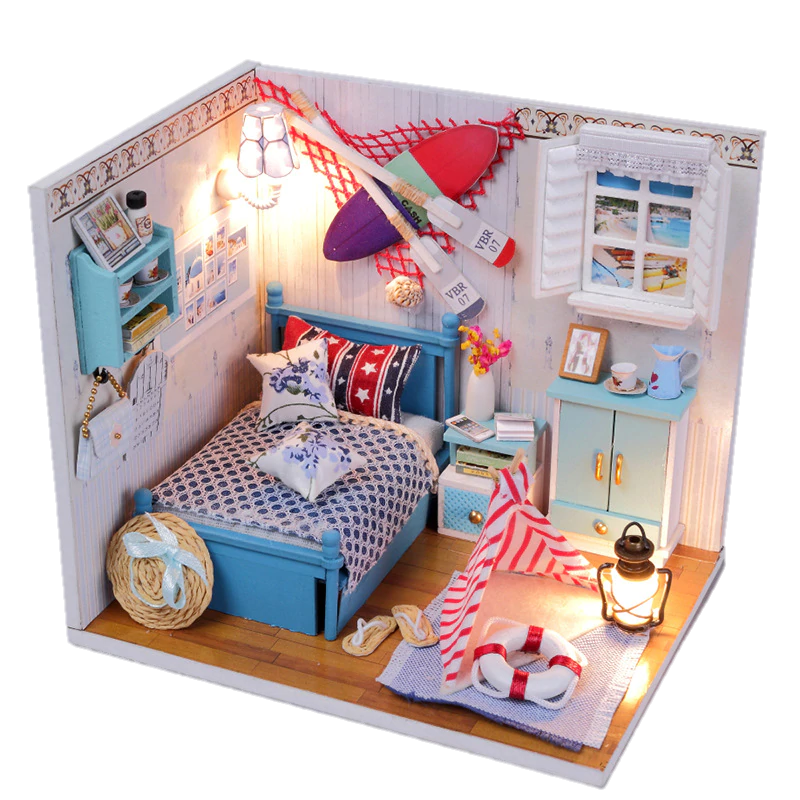 dining room
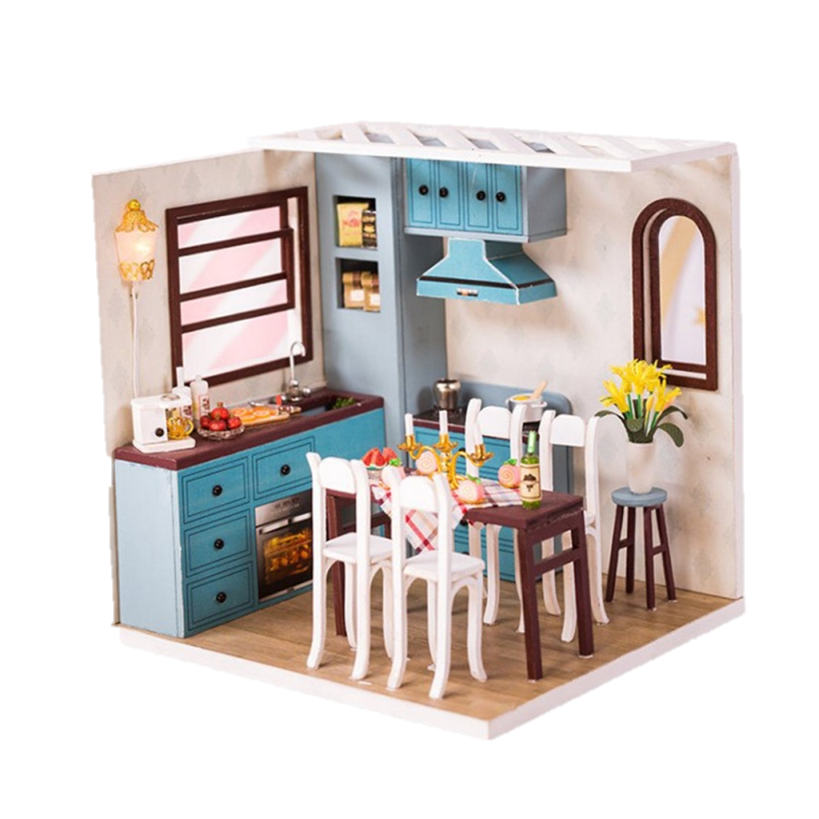 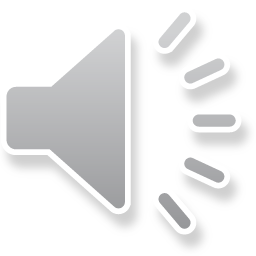 bathroom
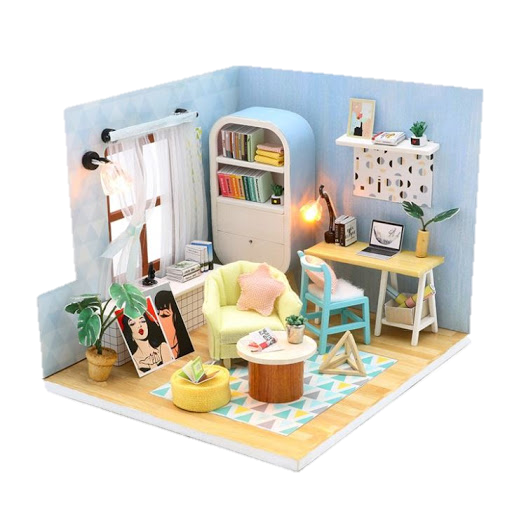 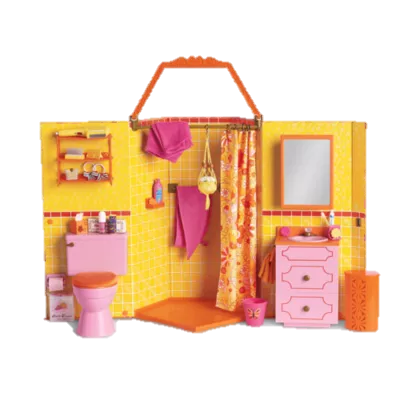 PAIRWORK: ANSWER THESE QUESTIONS
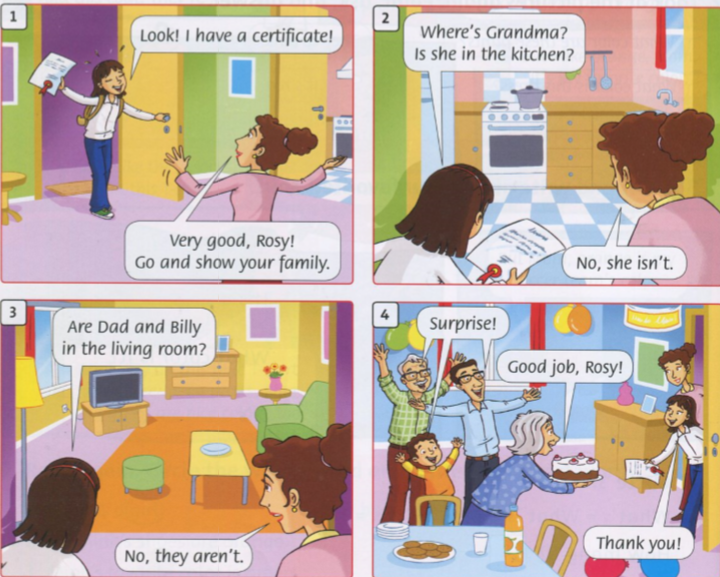 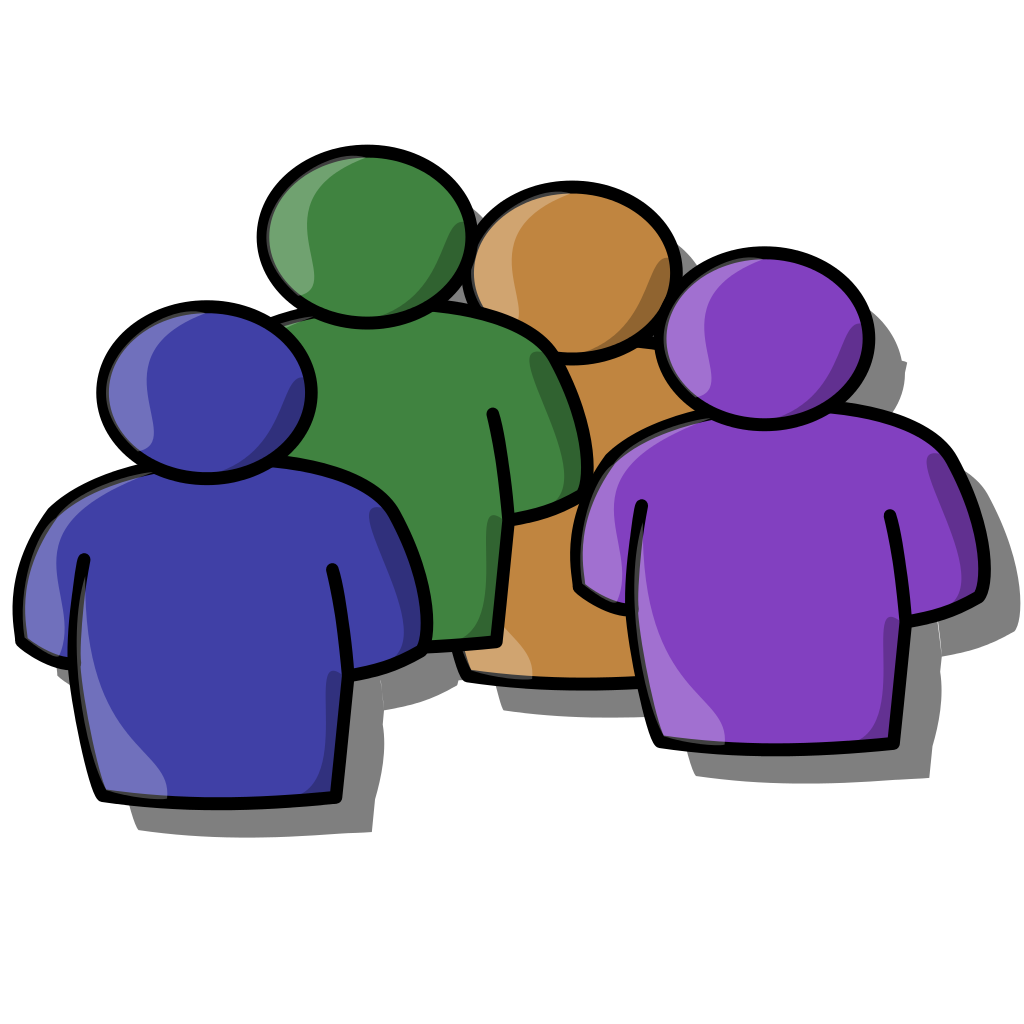 GROUP WORK: Play the roles
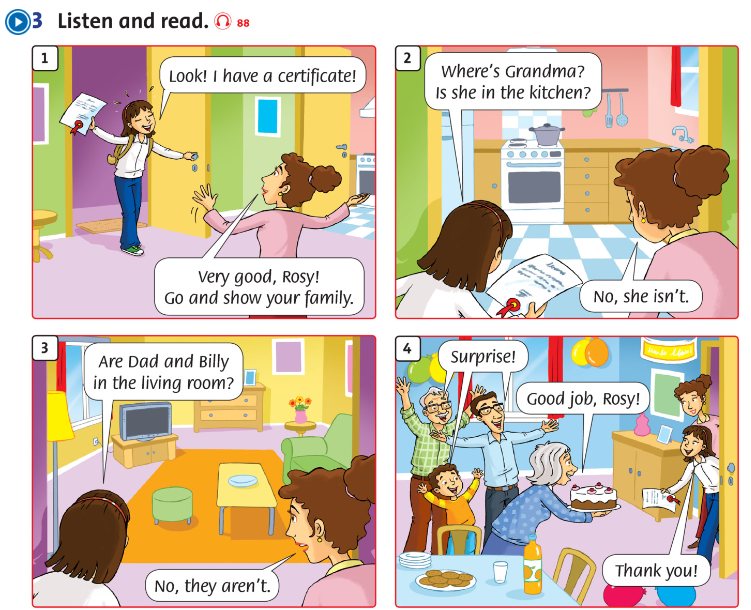 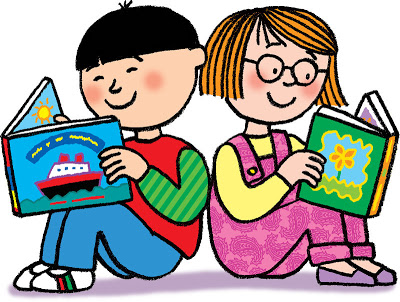 Workbook p.54
This Photo by Unknown Author is licensed under CC BY-NC-ND
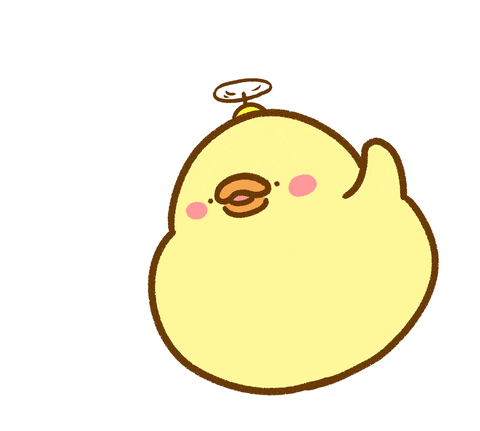 It’s time to say GOODBYE